First Grade 
2019-20
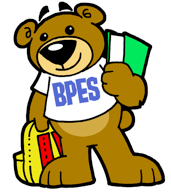 Bushy Park Elementary
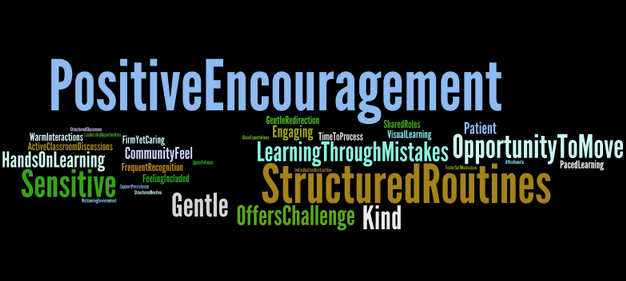 ‹#›
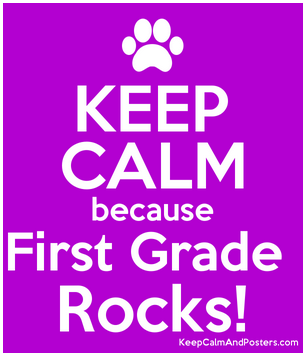 Schedule
9:10-9:20    Opening/Morning Work
9:20-9:25	Announcements
9:25-9:40	Community Circles
9:30-11:30   ELA
11:30-12:00	Recess
12:00-12:30	Lunch
12:30-12:45  Interactive Read Aloud
12:45-2:00	Math
2:00-2:35	Content (Health/Science/Social Studies)
2:35-2:40	Stack & Pack
2:40-3:40	Related Arts (PE, Music, Technology, Art, 
Media)
3:45		Announcements
3:50		Dismissal
ELA
Reading                          		  Writing



        Star of the Week                                  Independent Activities
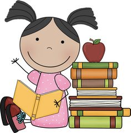 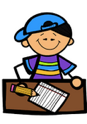 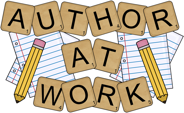 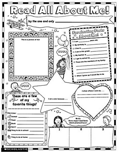 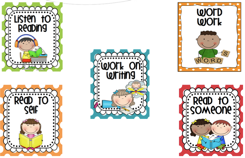 [Speaker Notes: Share the aspects of ELA block.]
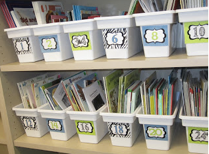 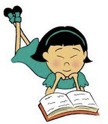 Book Boxes
Each student has their own book box to 
use during the ElA block
WE COULD USE YOUR HELP…

Please send in 3-4 books each month, with your child, so they will have some familiar books to read in their book boxes.

We could use donations of new or gently used books for our classroom libraries.

Scholastic book orders help us add to the classroom library.
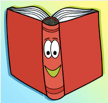 [Speaker Notes: Each student has a book box where they keep books to read throughout the ELA block.  Having familiar books is important throughout the year.  We will send periodic reminders to have you send in new books.  Please label the books with your name.

Scholastic book orders help us get free books to add to our classroom library.]
Math
Flexible Grouping
Math Routines
Instructional groups
Vocabulary
Hands-on activities/games

Problem solving
Place value
Addition/Subtraction
Fact Fluency
Time
Measurement
Shapes/Attributes
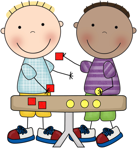 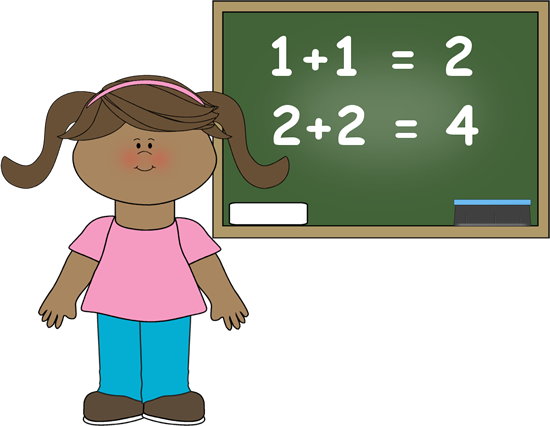 [Speaker Notes: Share general information- FLEXIBLE grouping
Groups
Hands on activities
Importance of math facts]
Science
Animal & Plant Structures
Patterns in Space
Light
Sound
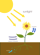 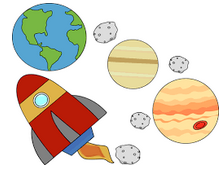 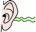 [Speaker Notes: Here are the units that we will cover this year in science]
Social Studies
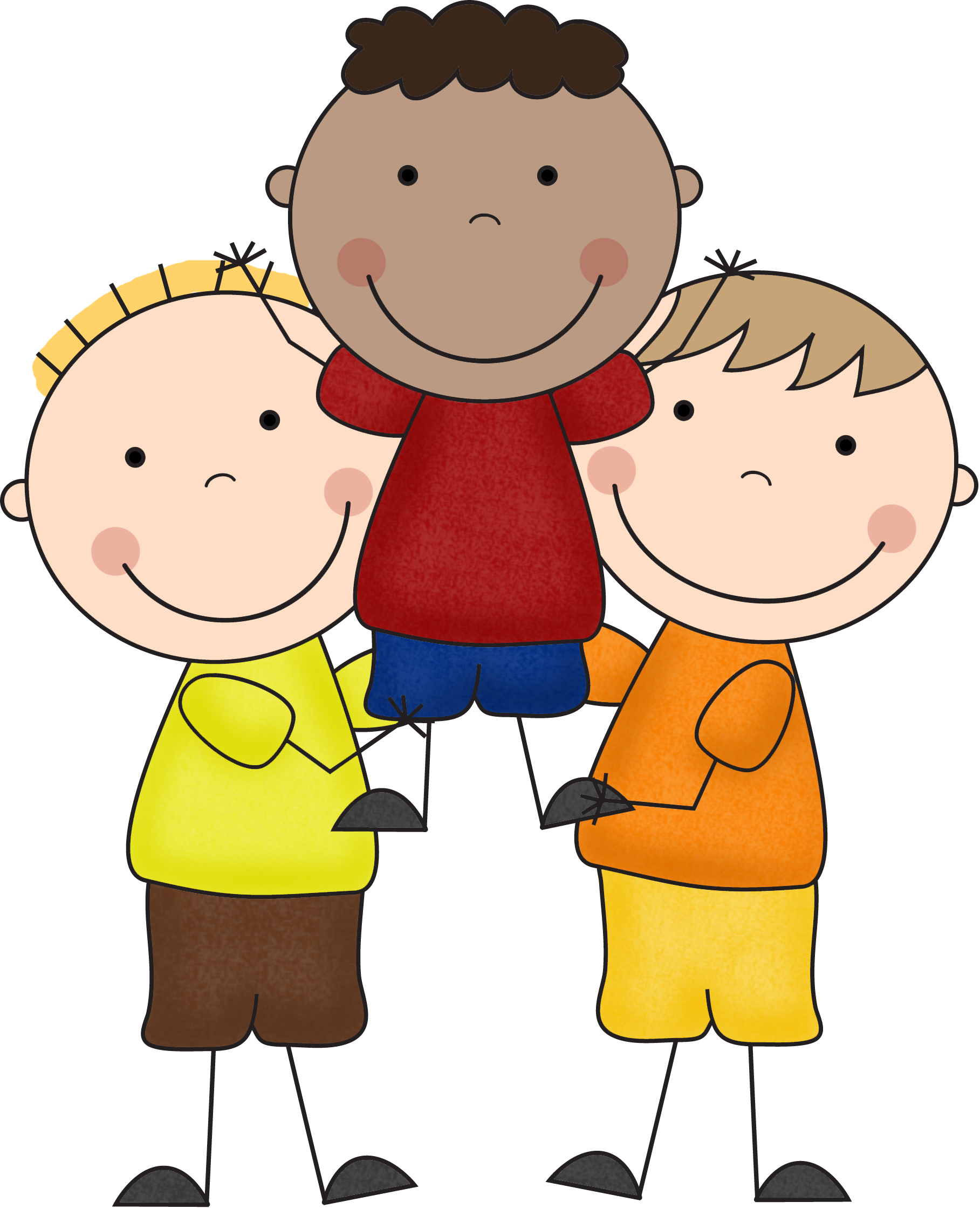 Working Together
Our Community of Cultures
Communities at Work
Our Changing World
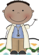 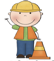 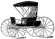 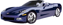 [Speaker Notes: Here are the units that we will cover in social studies]
Health
Social & Emotional
Safety, First Aid & Injury Prevention
Disease Prevention & Control
Nutrition & Fitness
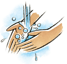 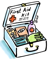 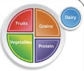 Social Emotional Learning
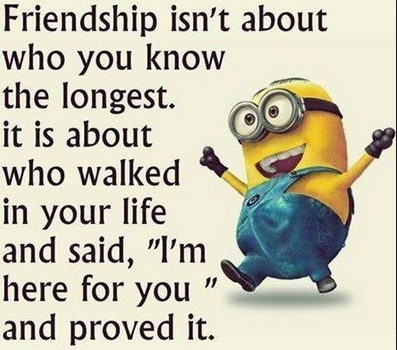 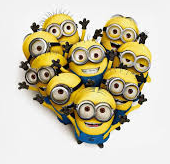 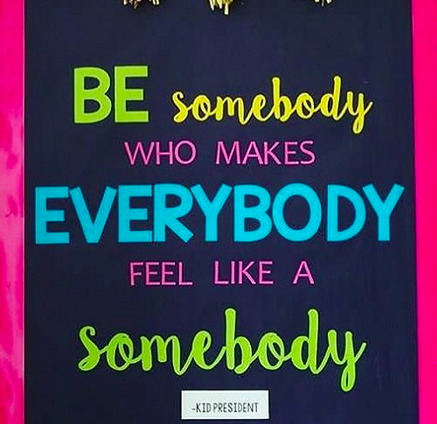 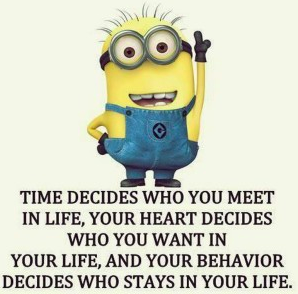 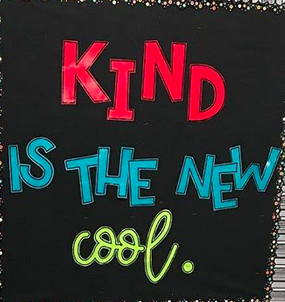 ‹#›
[Speaker Notes: WE work with the students and include them on creating the rules, how we are responsible, respectful, and ready to learn in all areas of the school.  We work with the students on what it takes to be a good friend, how to include everyone, be nice, etc.]
Grades
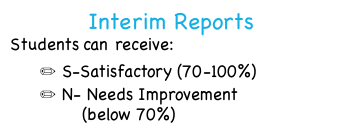 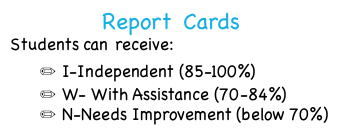 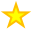 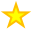 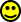 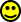 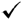 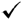 Qtr. 1- Tues. 10/8

Qtr. 2- Fri. 12/13

Qtr. 3-Fri. 3/6

Qtr. 4-Mon. 5/18
Qtr. 1- Mon. 11/11

Qtr. 2- Mon. 2/3

Qtr. 3-Tues 4/21

Qtr. 4-Mailed home
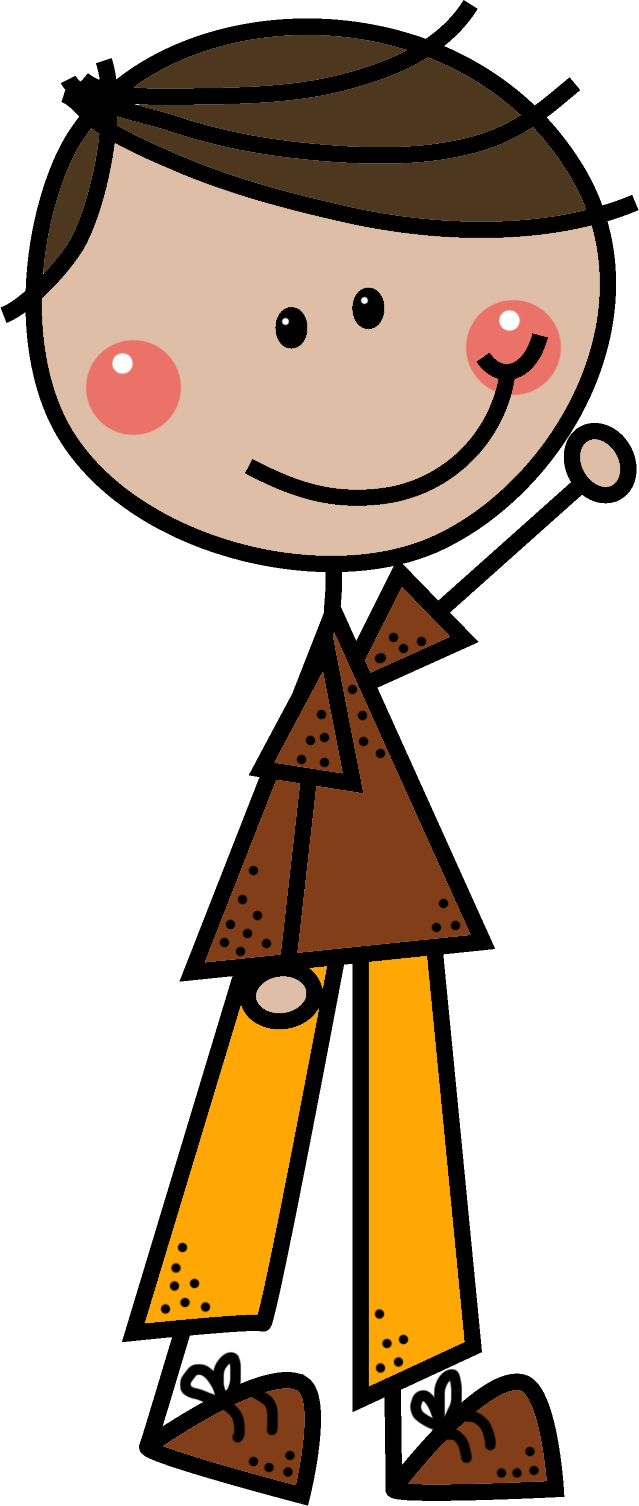 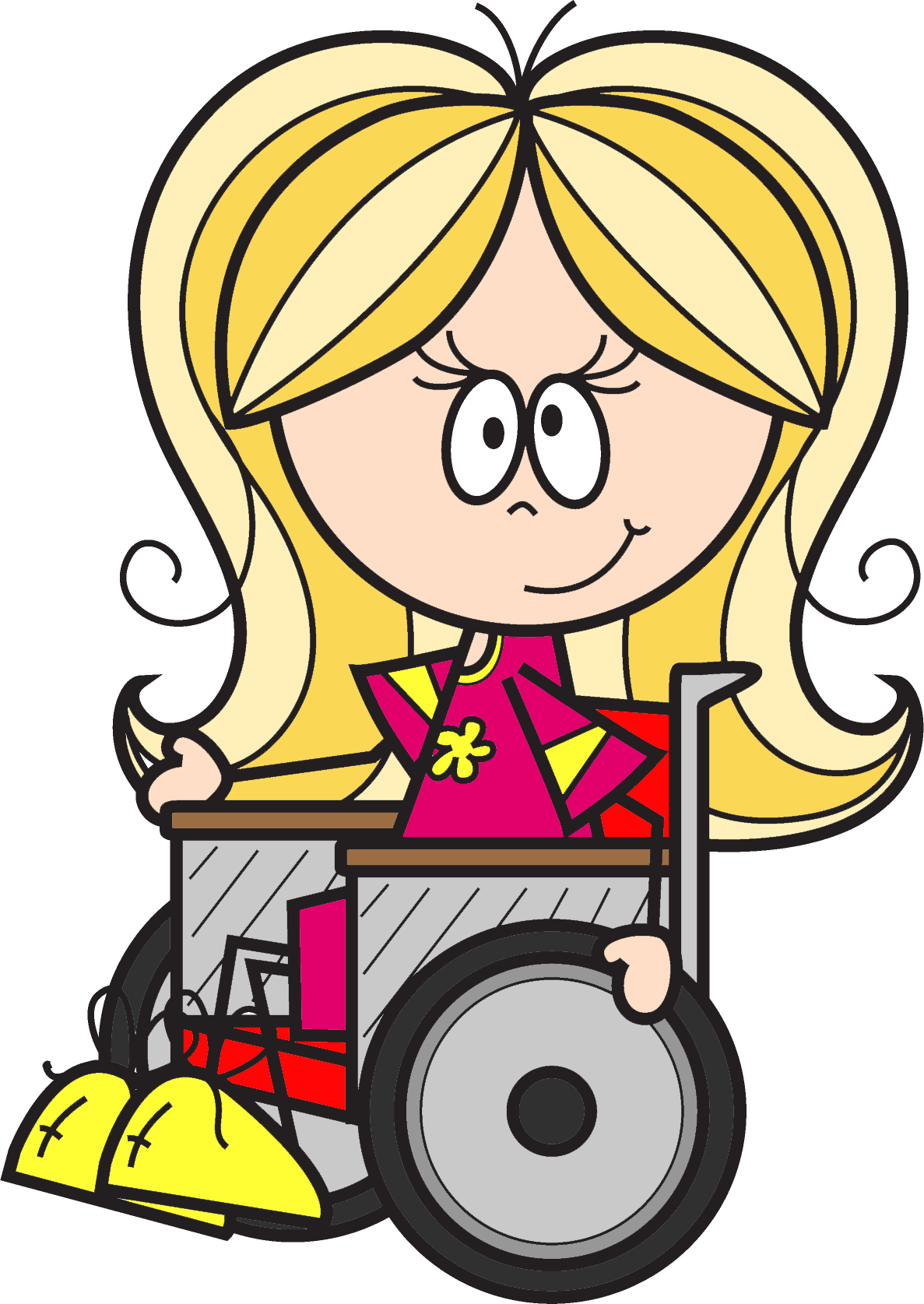 [Speaker Notes: In 1st grade the grades students earn are the letters I, W, & N on most assignments and their report cards
On Interims, there is an X in the needs improvement or Satisfactory box
Homework is graded in learning behaviors only, not in academic grades]
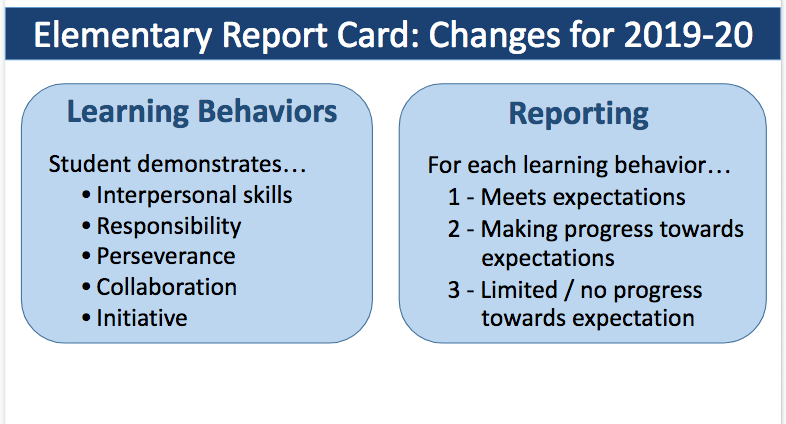 ‹#›
Beginning this year, the learning behaviors on the interims and report cards, have been changed to the following categories.

PLEASE KEEP IN MIND:  First graders are consistently working on these throughout the year!
‹#›
‹#›
Your children have worked hard ALL day long.  

We don’t want you to go through the “homework battle.” 

SO, we are encouraging….
PLAY
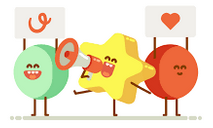 ‹#›
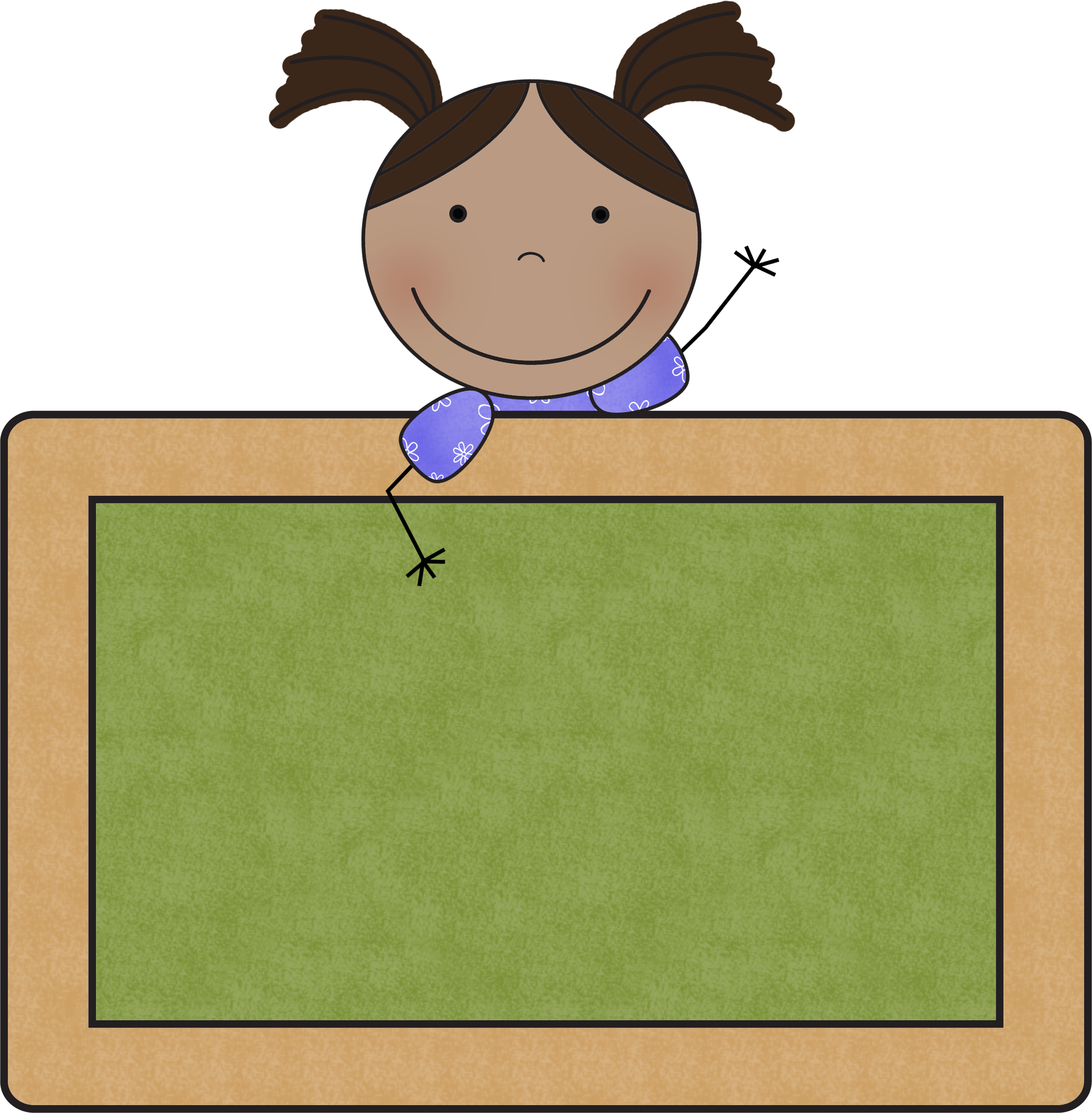 Math paper/math facts (8-10 min.) M/W

Read (8-10 min.)T/Th
Homework
[Speaker Notes: There will be some homework throughout the week.  We feel strongly that students need to PLAY, first and foremost.  They work hard ALL DAY LONG and need to play with friends and family.]
CLASS DOJO
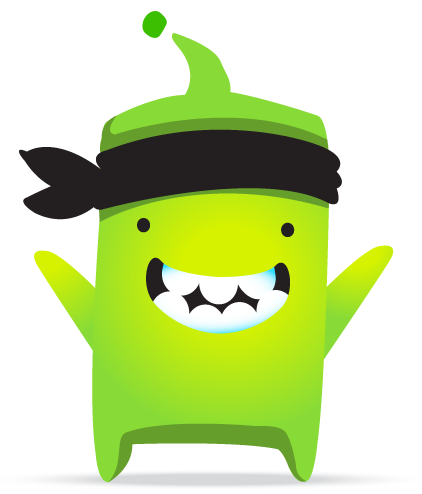 What is Class Dojo?
Class Dojo helps teachers positively encourage students in class, easily communicate with parents, and empower students by promoting positive feedback.
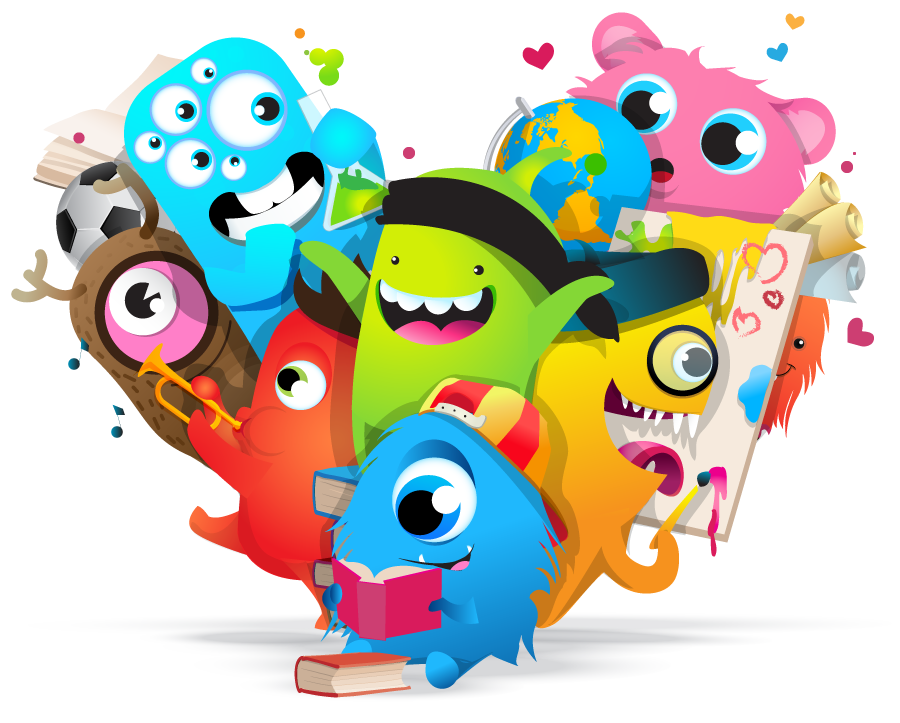 Please be “Minionful”/mindful
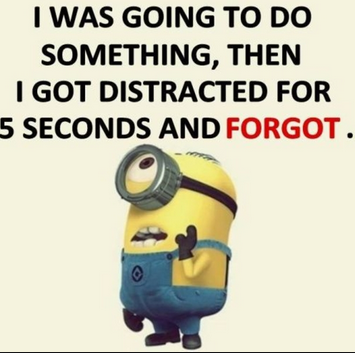 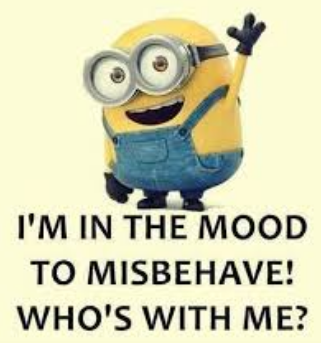 First Graders are constantly learning!
[Speaker Notes: First year for Class Dojo
Kids don’t go out of their way to lose points
We ALL make mistakes and it’s using those mistakes to learn from and make changes to our behaviors- It take TIME and LOTS of repetition.
Stuents have usually gotten several reminders before points are lost]
Agenda Book
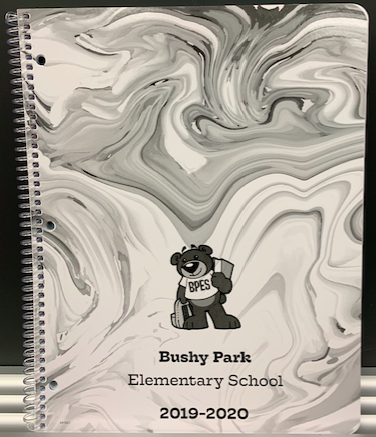 Students will:

Write homework assignments in on Monday


Parents Should:

Initial Nightly
‹#›
[Speaker Notes: All students will be getting an agenda book where assignments will recorded and notes can be written to teachers.]
Sample Page in Agenda Book
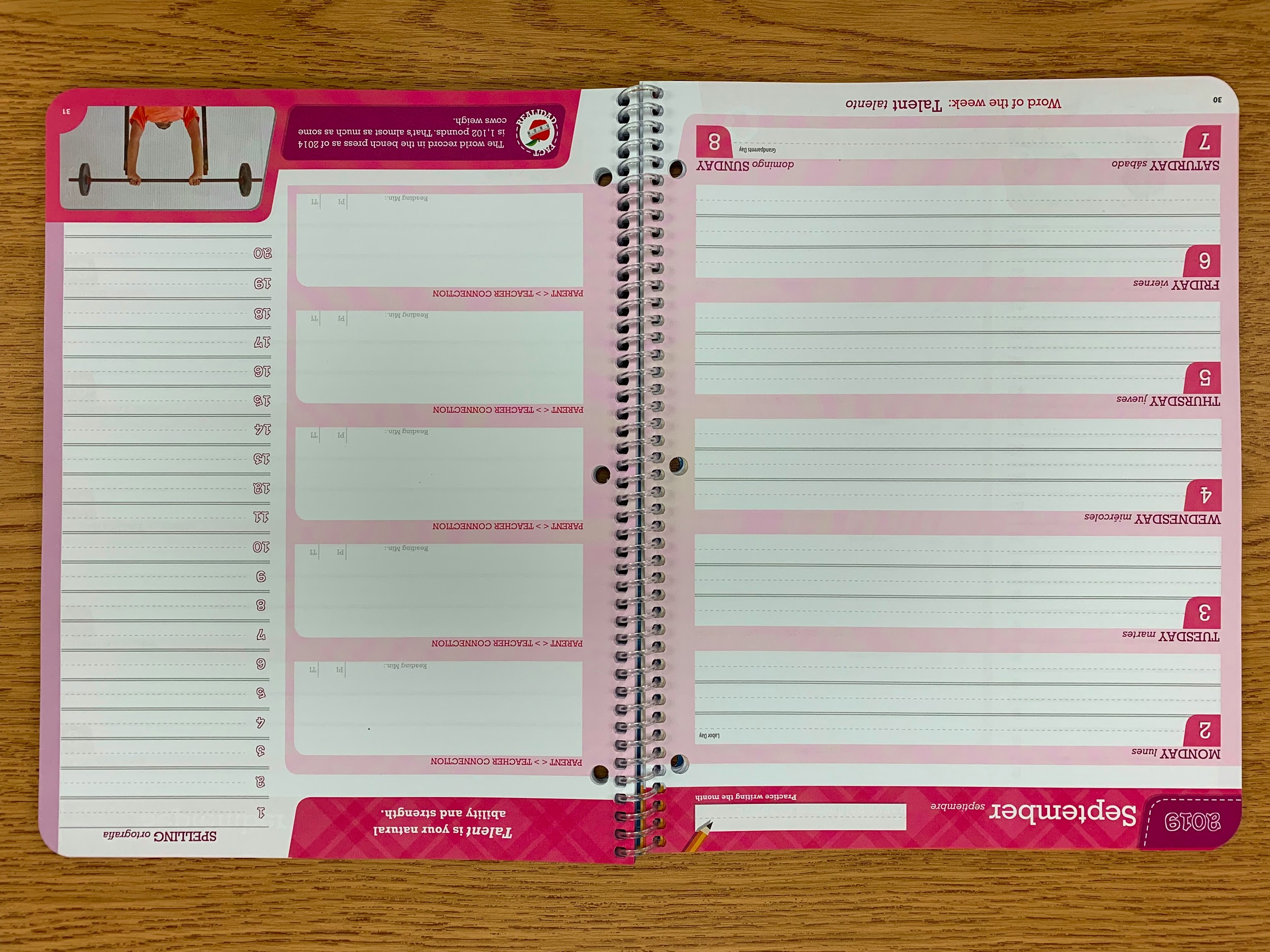 Parents initial 
here 
nightly
Homework will be written here
‹#›
[Speaker Notes: Share each page/section of agenda book with parents]
Communication
Notes 
Send in yellow folder or write in agenda book
Phone calls
💻    Email  - linked on the school website
📓    Interims/Report cards-quarterly
	Green Notes or a piece of paper
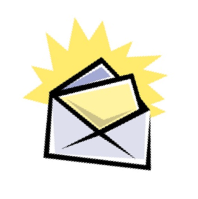 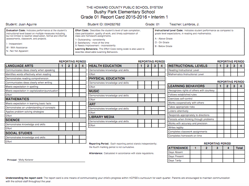 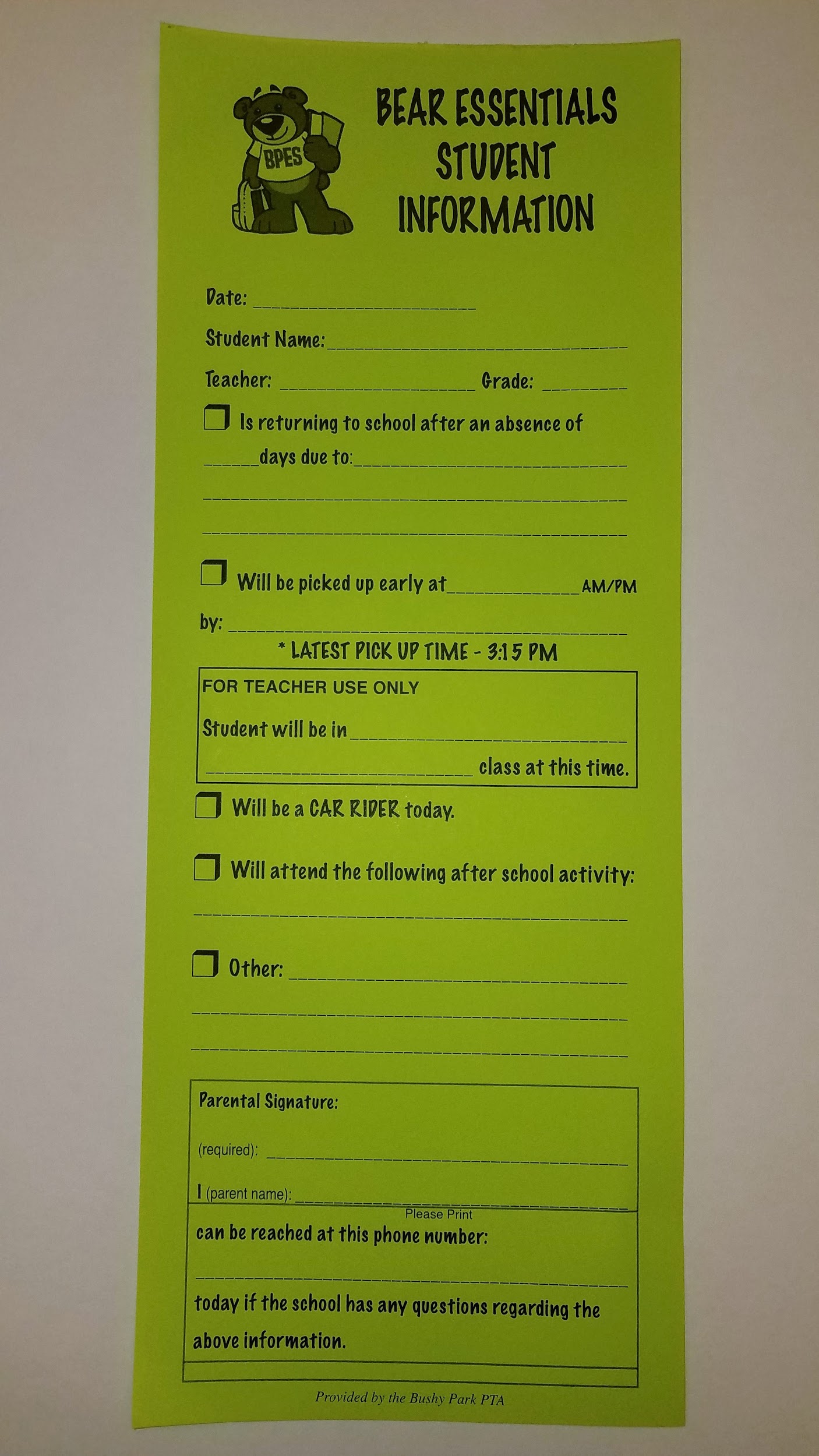 ‹#›
[Speaker Notes: Show pocket in yellow folder
Phone calls can only be made in afternoon during planning time]
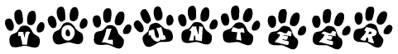 All volunteers need to complete the volunteer training online (Team parent, room parent, field trip chaperone, gingerbread houses, snow day)

School website:  http://bpes.hcpss.org

Follow directions for volunteer training & the Howard County training-Please print out and send in, both certificates, to school.

Training must be completed again, even if you completed it last year.
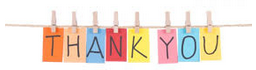 [Speaker Notes: Thank you to those who just attended the volunteer training.  For those of you who couldn’t attend, you can find the online trainings on the school website.
PLEASE print out BOTH certificates and send in with one of your children so that we can document you’ve taken the trainings.]
Carson Reading Room
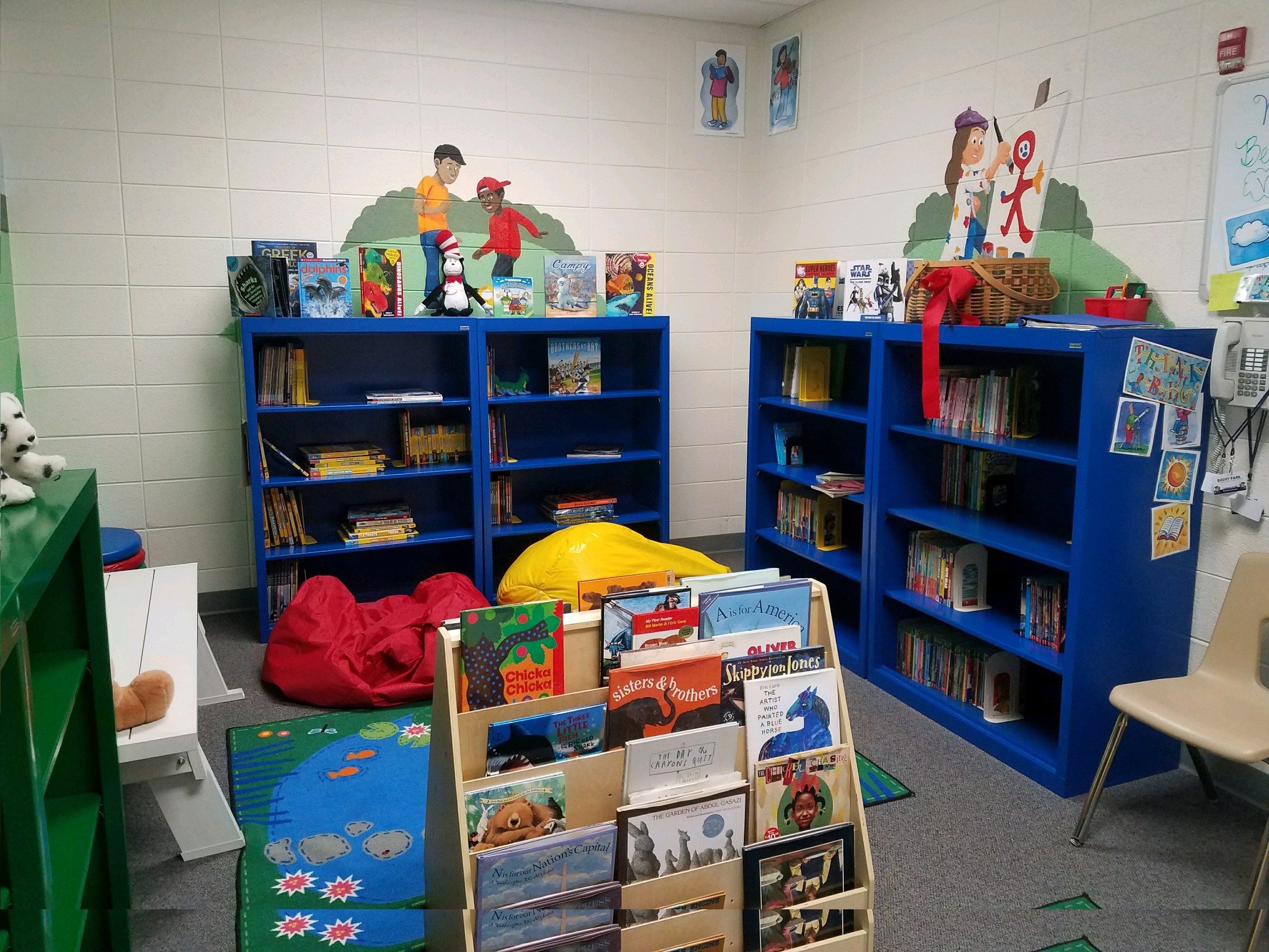 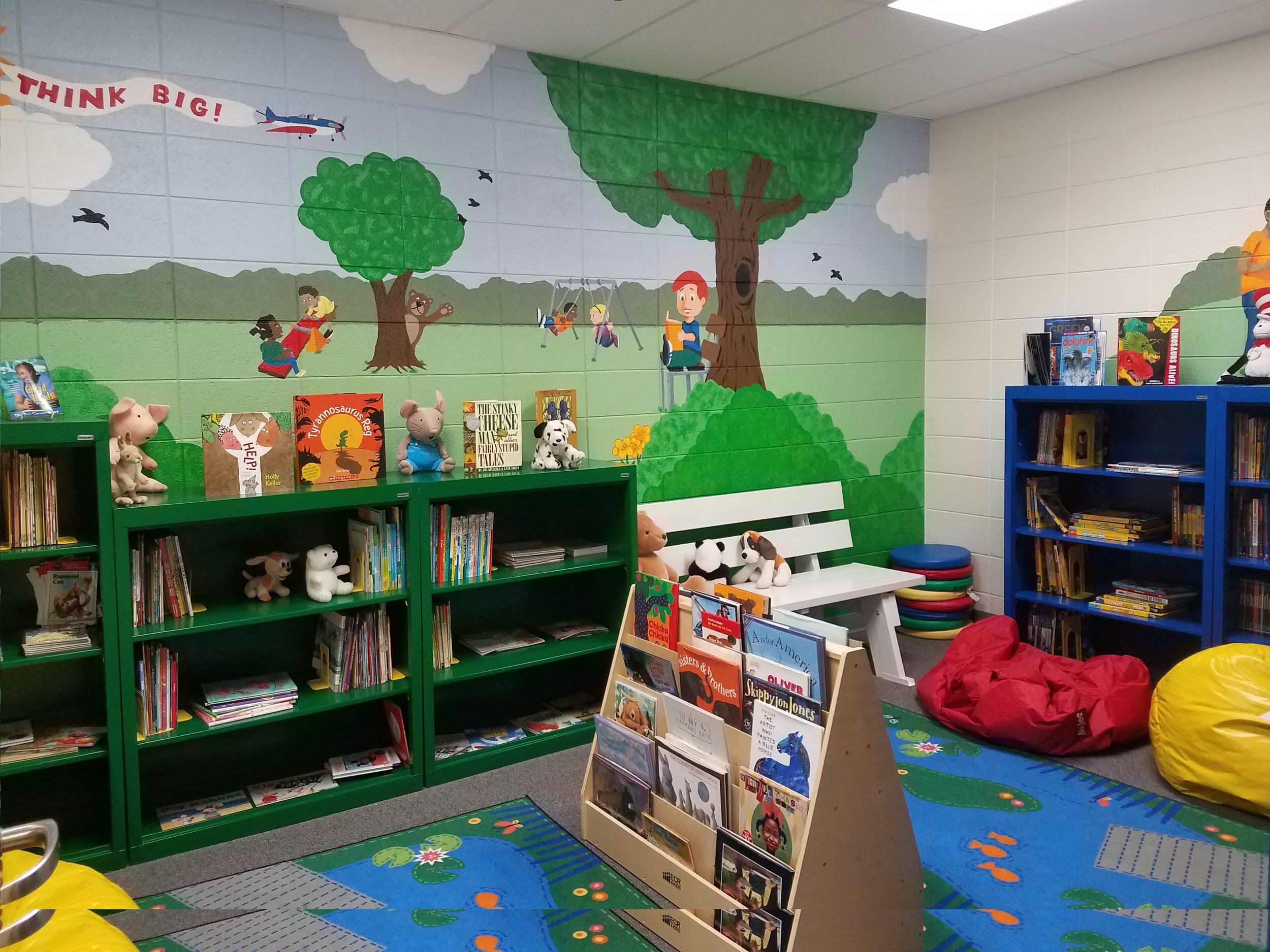 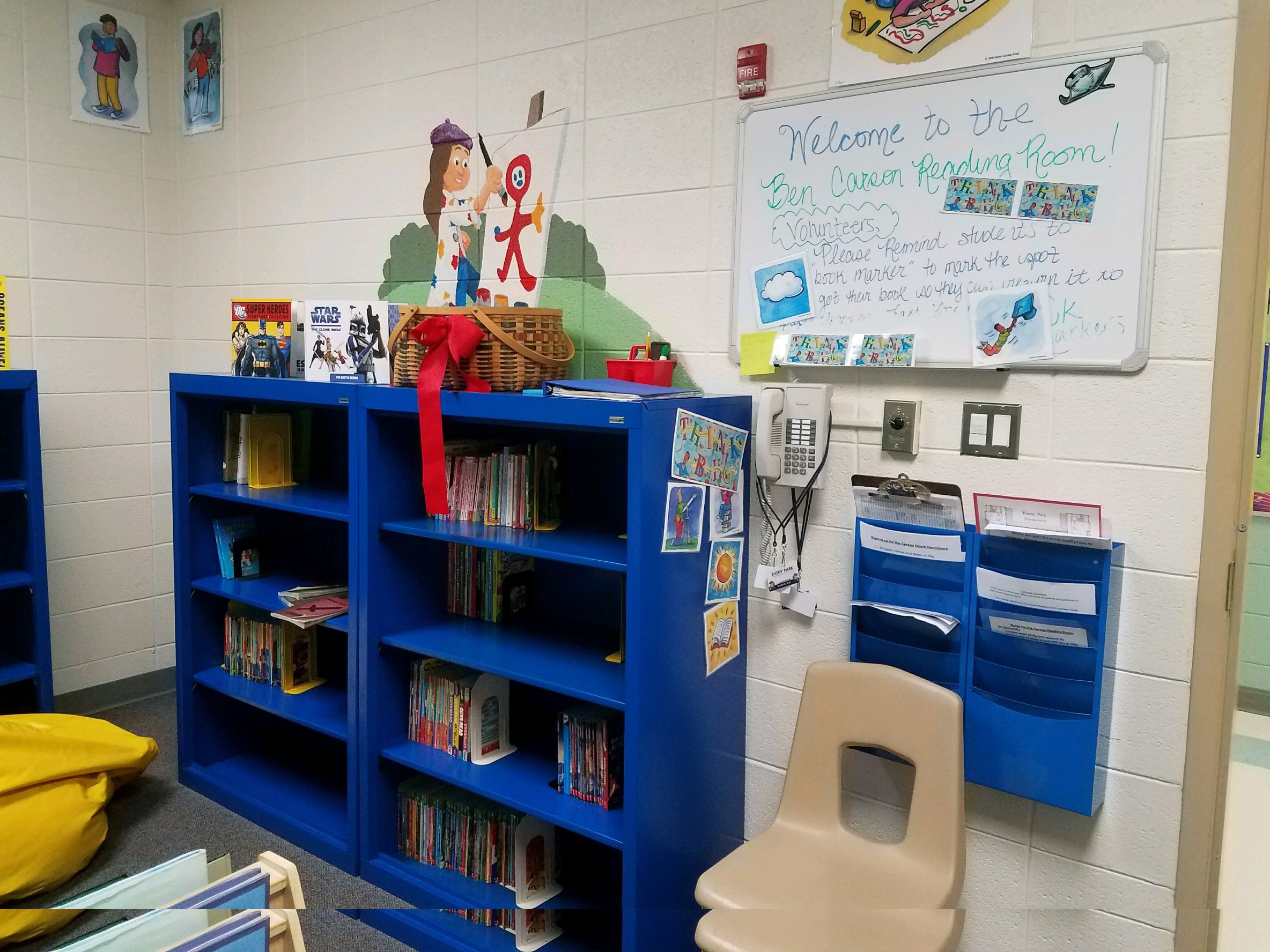 [Speaker Notes: We need your help!!!!  Please consider volunteering to take different students to the Carson Reading Room.  The students LOVE going and are excited to read when they are there.  Please visit the PTA web page to contact the coordinators.  If you were trained last year, you don’t need to redo the Carson Reading Room training.  You must be trained for volunteering in the Carson Reading Room in addition to the Volunteer training.]
Fun in First
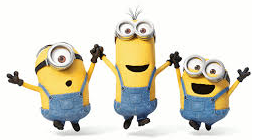 Gingerbread Houses
Sn⛄w Day
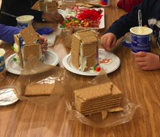 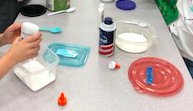 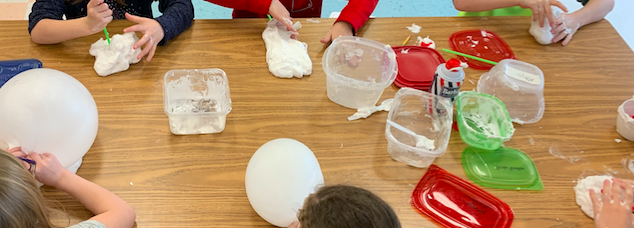 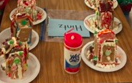 ‹#›
Field Trips
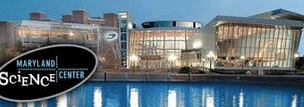 🚌   November - MD Science Center
1 chaperone per student

🚌  May - Baltimore Museum of Industry
4-5 chaperones per class (per museum guidelines)

🚌   June - Western Regional Park - End of year picnic
Families meet us at the park
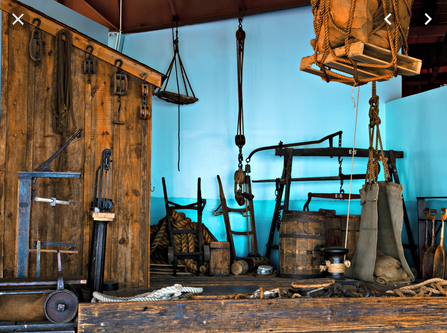 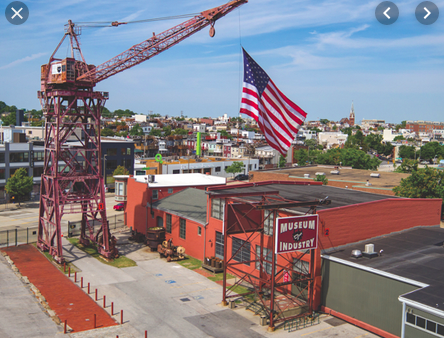 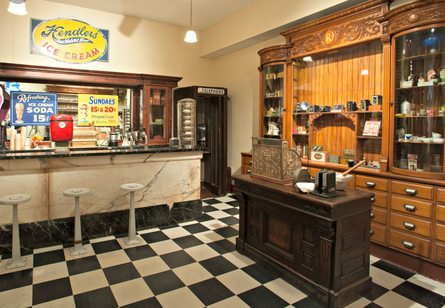 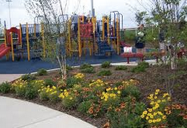 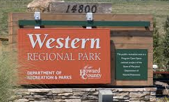 Miscellaneous
🚌  Dismissal 


🌟 Star of the Week sign up


📷  Photo
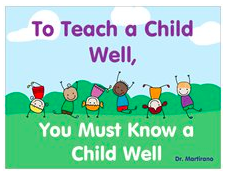 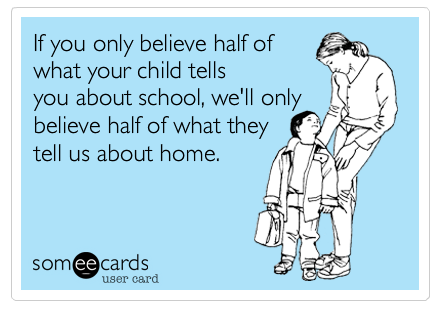 Thanks for coming...
We are looking forward to a GREAT year in first grade!
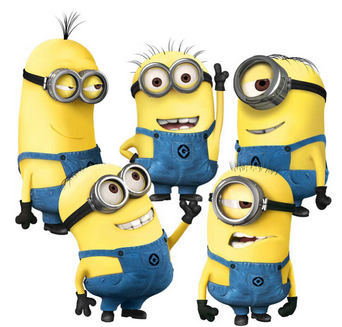 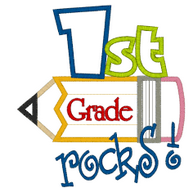 [Speaker Notes: There are sign up sheets for volunteers in the hallway outside of the cafeteria and Media center.]